Moja mała Ojczyzna
Paprotki
Gdyby ktokolwiek pytał, nie wiedział, a zobaczyć chceWieś Paprotki nad pięknym jeziorem znajduje się.
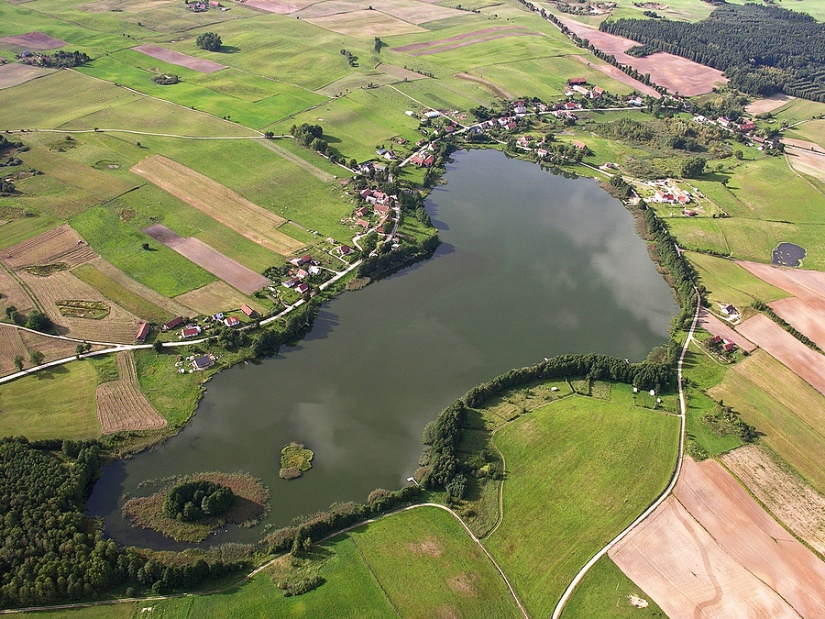 Wieś Paprotki powstała w 1555 r. Jerzy Krosta nadał tu trzem braciom stryjecznym z Konopek Małych -Janowi, Maciejowi i Stefanowi 7 włók sołeckich (około 125 hektarów) i polecił założyć wieś o łącznym areale 70 włók (około 1249 hektarów). Była to zatem największa wieś założona na obszarze dzisiejszej gminy Miłki.
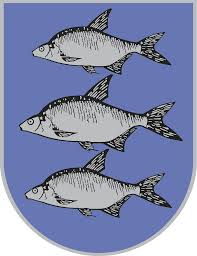 POLSKA
Powiat  GIŻYCKI
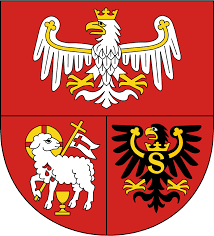 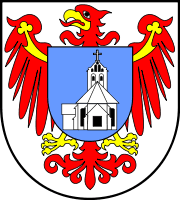 Województwo 
WARMIŃSKO-MAZURSKIE
Gmina MIŁKI
Do 1625 r. wieś Paprotki zamieszkiwali tylko Polacy
Od XVII do XX wieku wieś należała do Prus Książęcych.
W 1818 r. zmieniono nazwę wioski na PAPRODTKEN, 
a  16 lipca 1938 r. na GOLDENSEE.
Polska nazwa wsi wróciła w lutym 1946r.
Po odzyskaniu niepodległości mazury zostały przyłączone do narodu Polskiego!
Wieś Paprotki zamieszkiwali mieszkańcy „Mazurzy” a po odzyskaniu niepodległości znaczna część ludności została wysiedlona do Niemiec.  Dziś w Paprotkach żyje tylko kilka osób z rodowodem „Mazur”.
W 1928 roku został wybudowany nowy budynek szkoły, która funkcjonowała do 1997r.  Obecnie budynek ten jest pensjonatem „Gościniec Rycerski”.
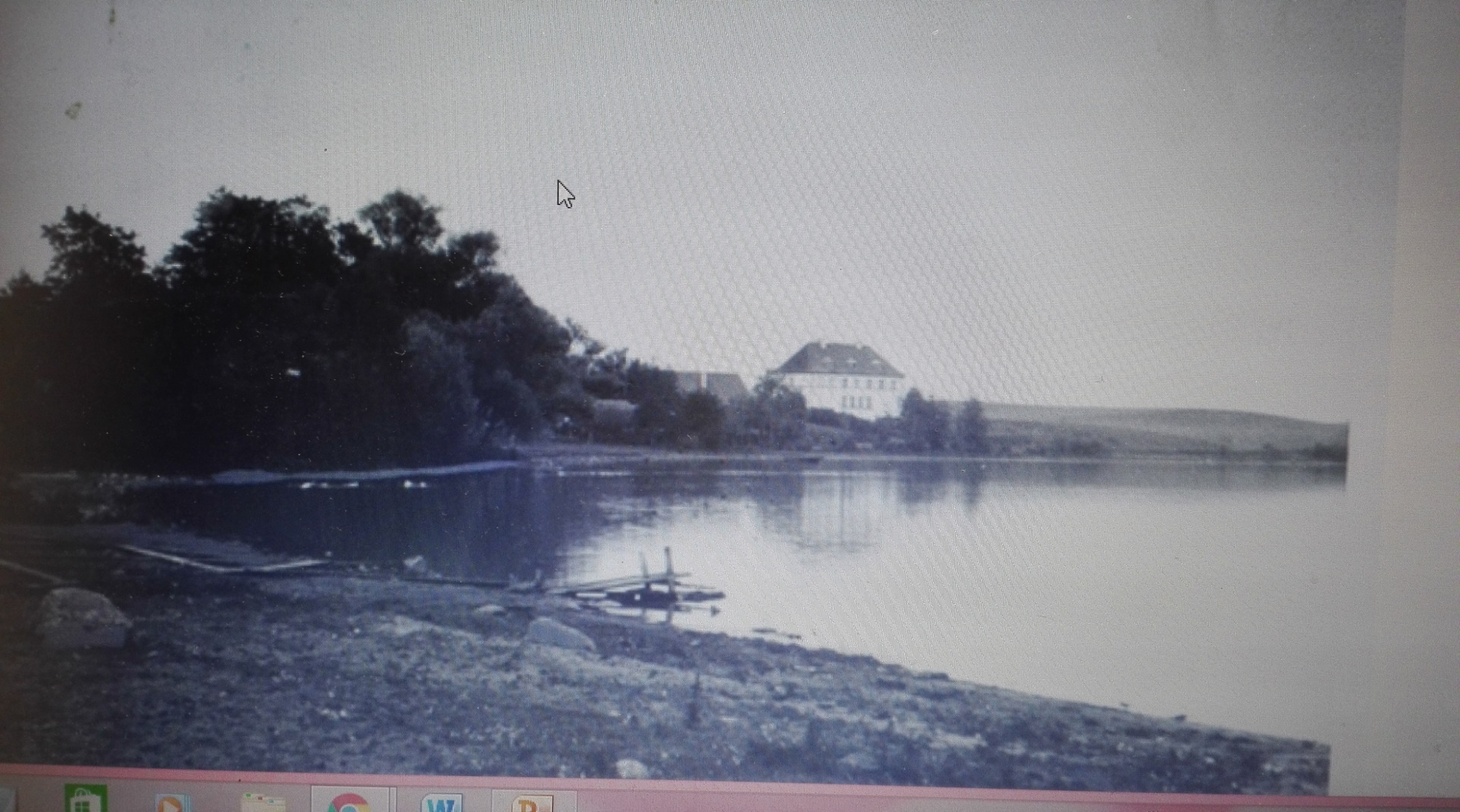 Goldensee 1935-1940
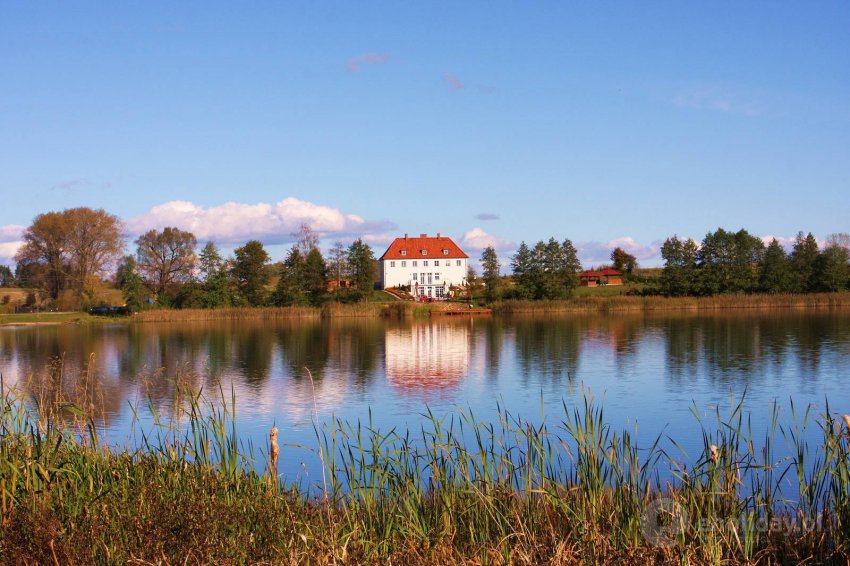 Gościniec Rycerski
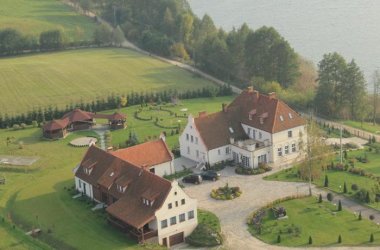 Gościniec Rycerski
Szkoła nad jeziorem i dzisiejszy budynek świetlicy i kaplicy
Paprodtken 1920-1925
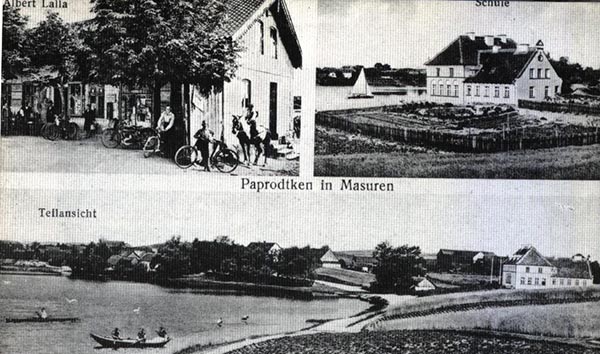 Paprotki dziś…..
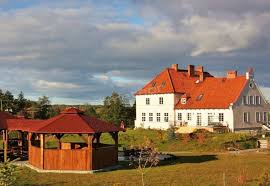 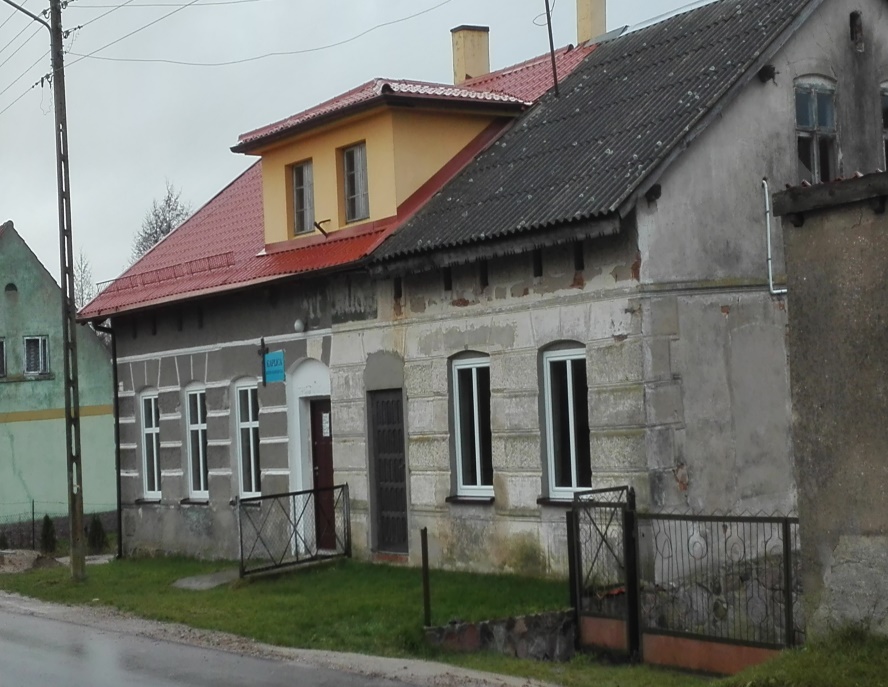 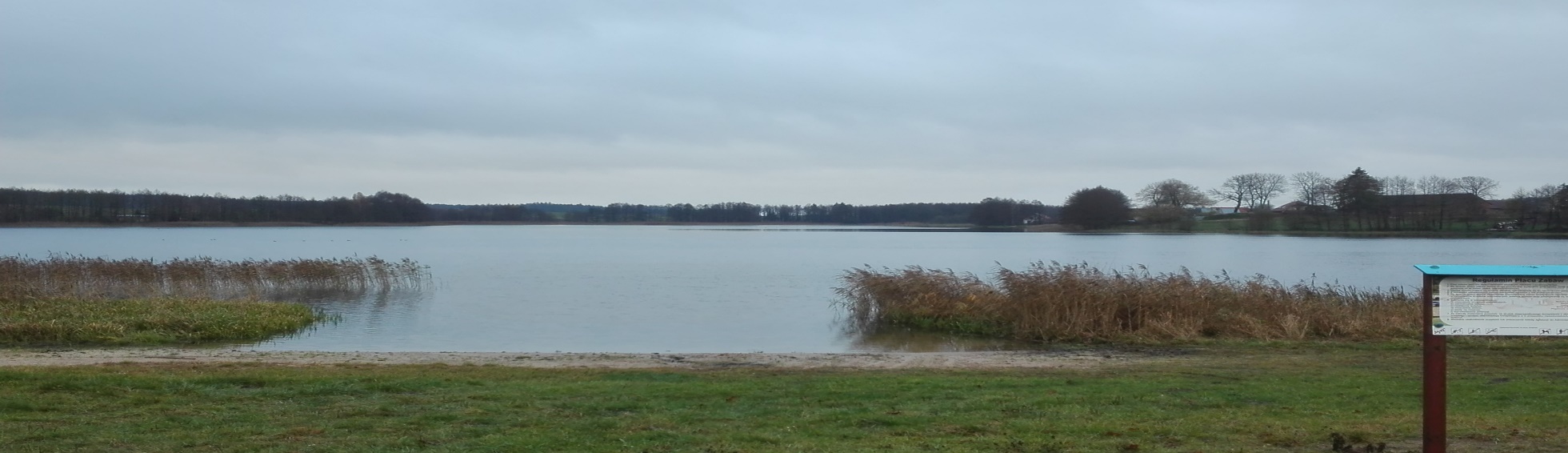 Paprodtken 1920-1925
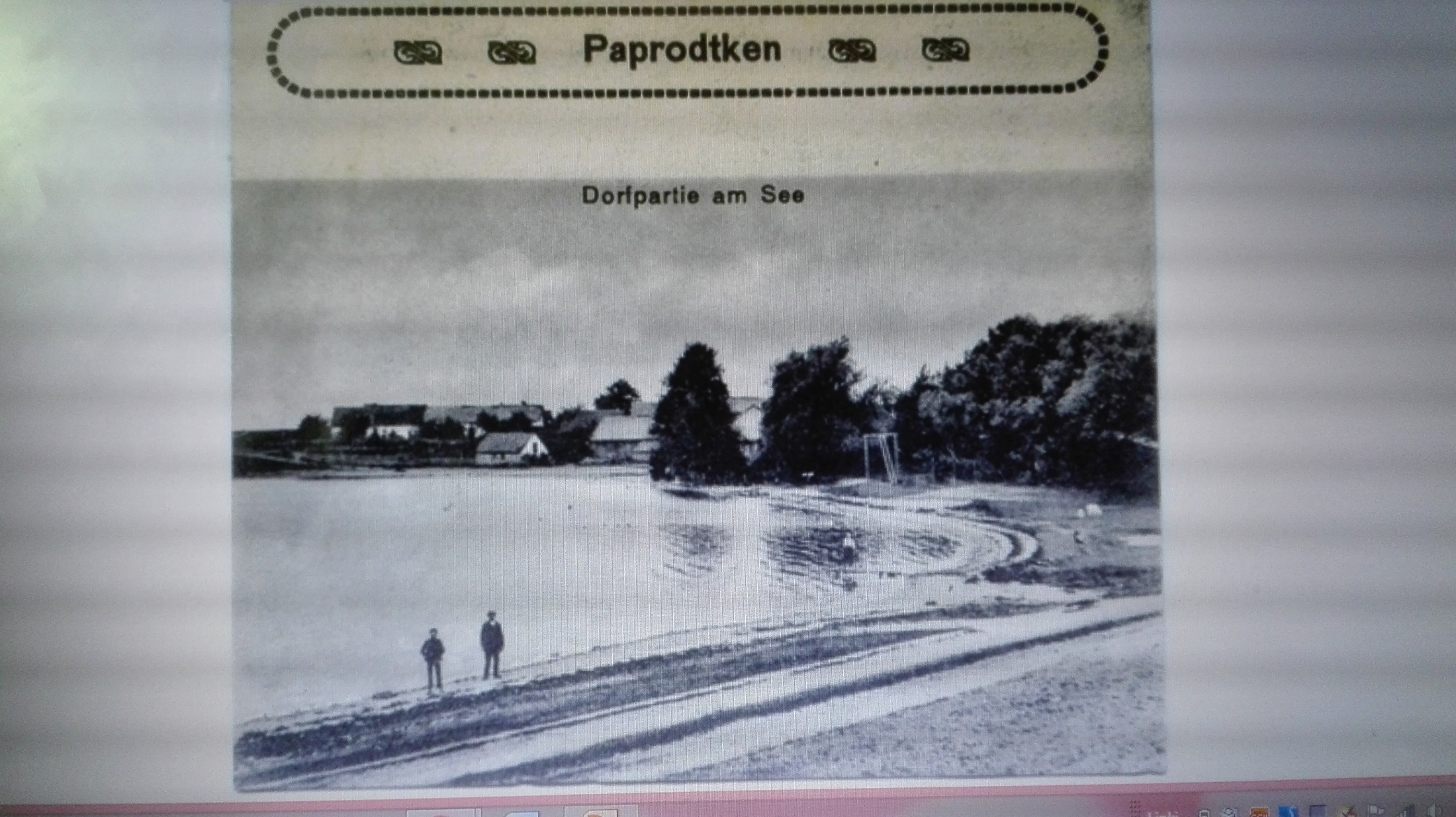 Paprodtken 1920-1925
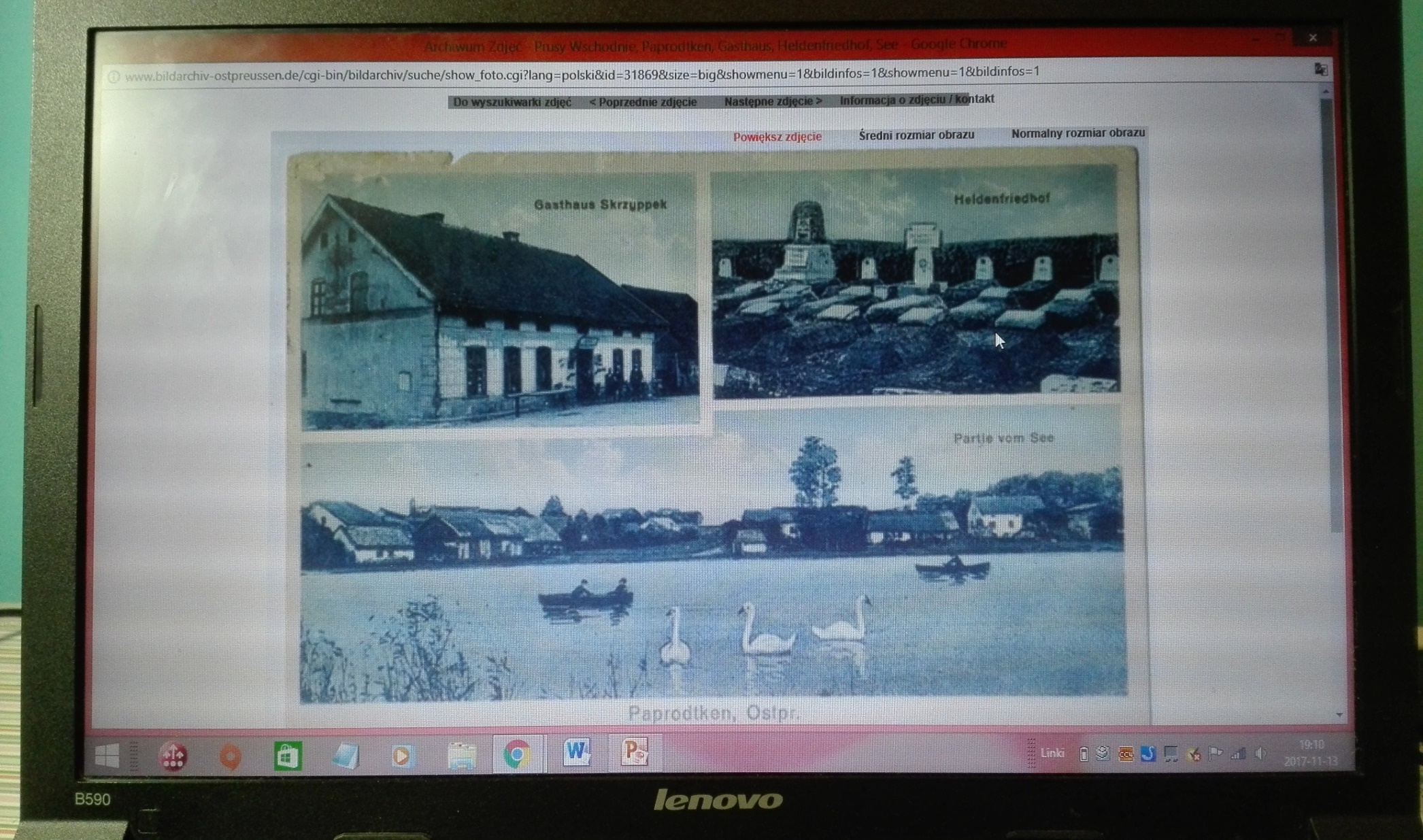 W czasie I wojny światowej na terenie Bagien Nietlickich i Gór Paproteckich rozegrała się dramatyczna bitwa. O tych smutnych wydarzeniach pozostały cmentarze wojenne w Paprotkach na których spoczywa 181 żołnierzy niemieckich i 70 żołnierzy rosyjskich poległych 1914-1918.
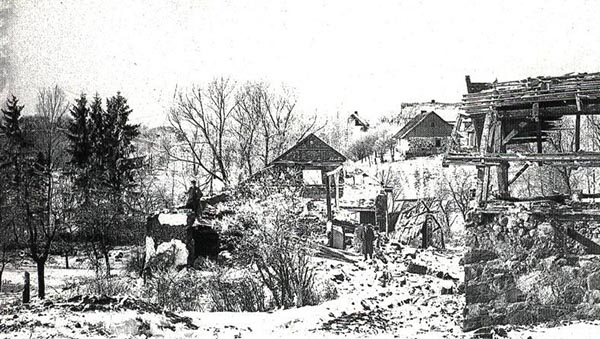 Cmentarz Paprodtken 1914-1918
Cmentarz poległych  żołnierzy w czasie I wojny światowej
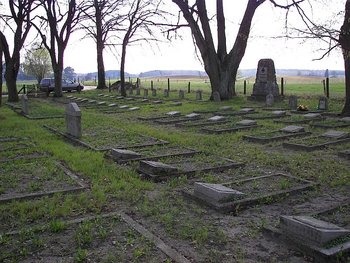 Pomnik z napisem „Unserngefallen Brudern” – „Naszym poległym Braciom”
N
Na uformowanych tarasach zostali pochowani żołnierze niemieccy, a poniżej żołnierze rosyjscy (przegrani w bitwie)
Paprotki jest miejscowością typowo rolniczą. Mieszkańcy utrzymują się z pracy na roli.
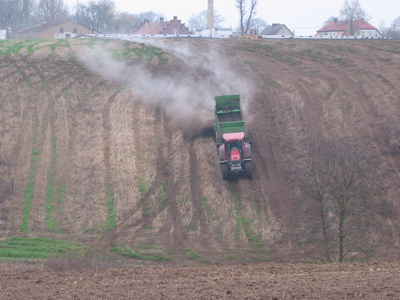 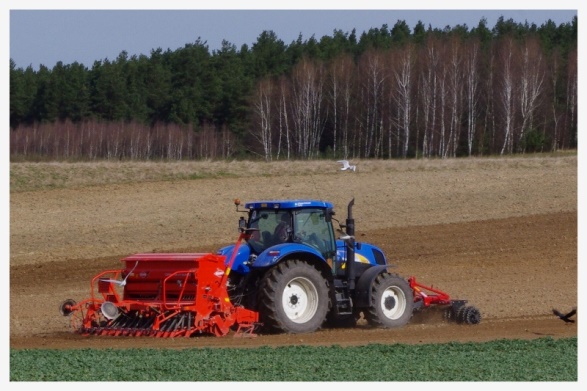 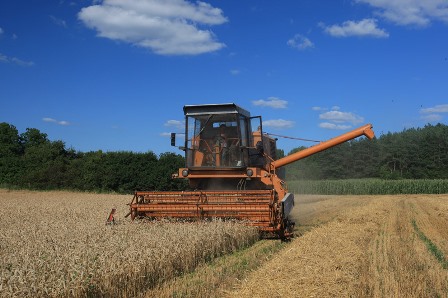 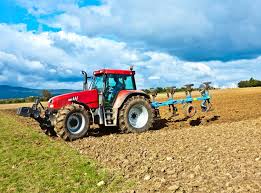 Paprotki to miejsce ciekawe ze względu na krajobraz i historię, ale także enklawę ciszy, jaką natura ma do zaoferowania. Senne Paprotki to jezioro, góry Paproteckie, pofalowane morenowe łąki i siedliska ptaków na Bagnach Nietlickich.
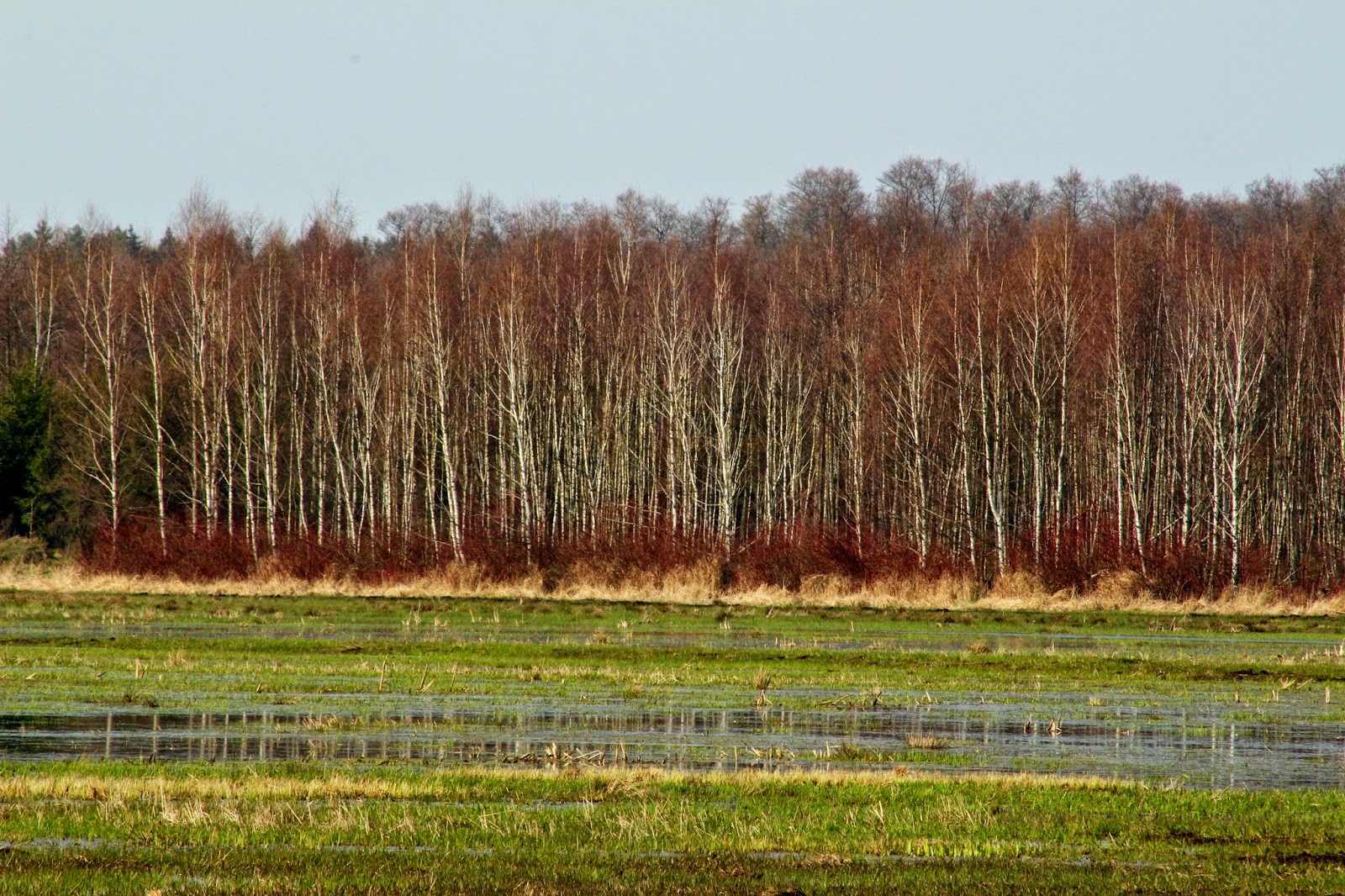 Bagna Nietlickie – Natura 2000
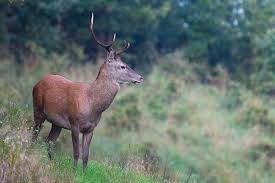 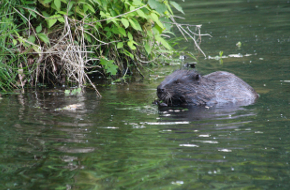 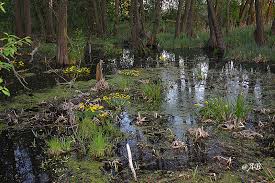 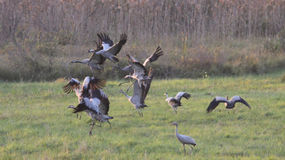 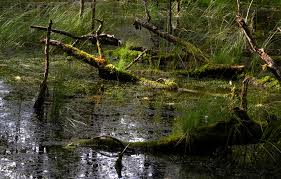 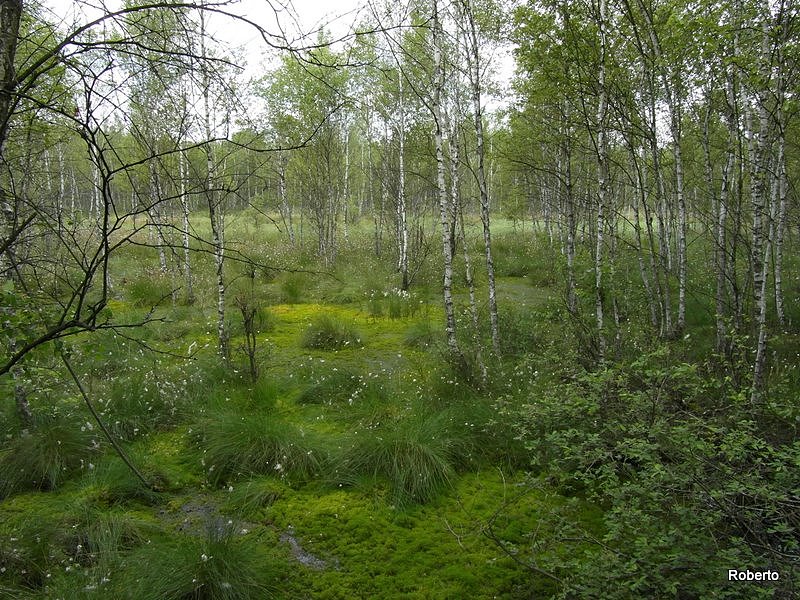 Jedną  z  widowiskowych  atrakcji turystycznych   jest   WRC - Rajd Polski, której trasa biegnie przez całe Paprotki
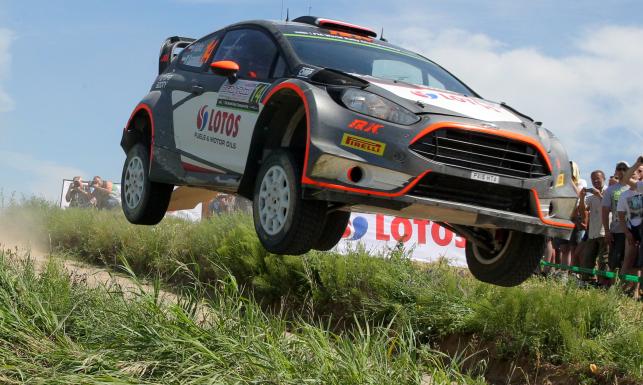 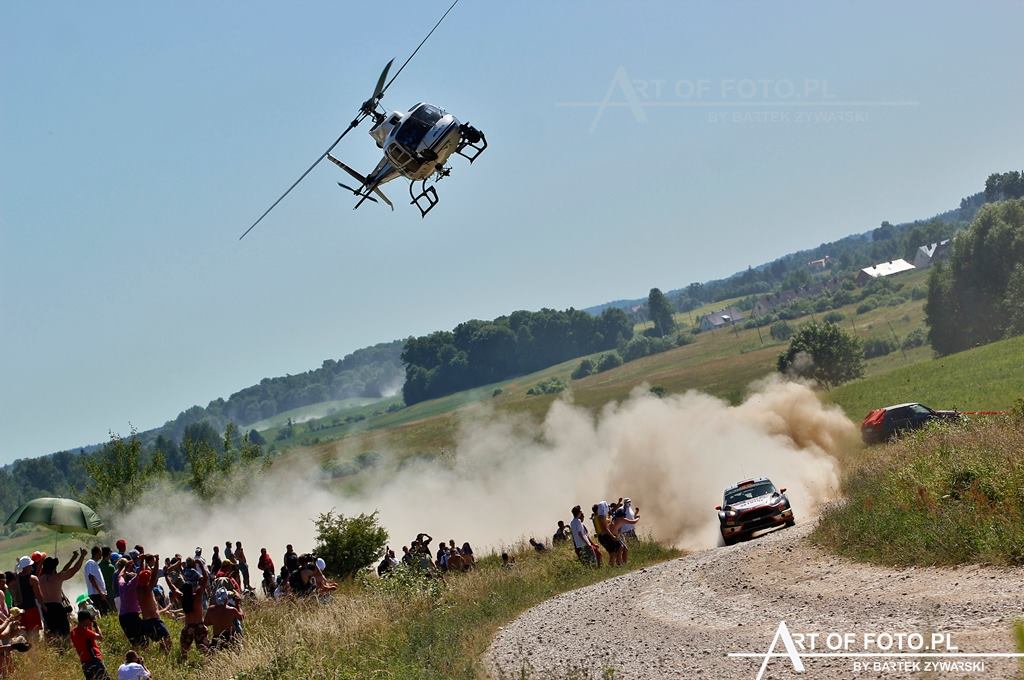 WRC – Rajd Polskios Paprotki
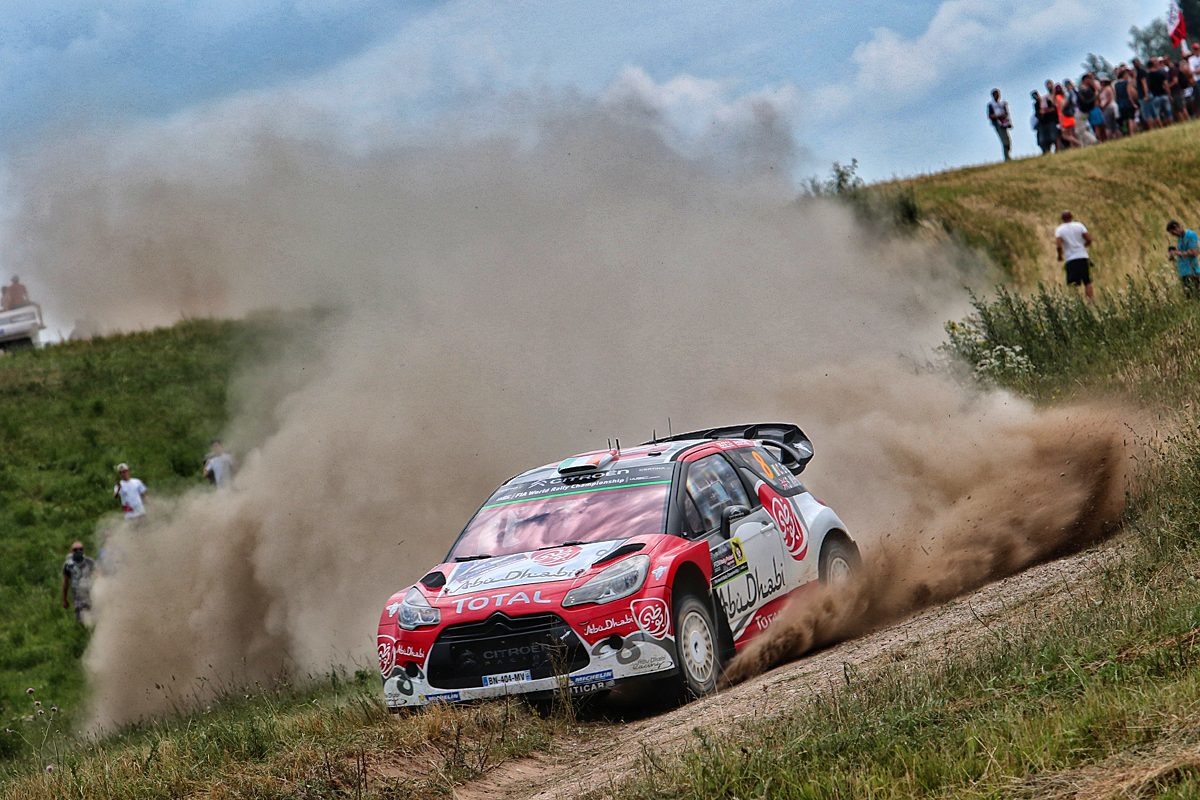 Góry Paproteckie
„Tu latem pod złotym ziarnem kłos się ku ziemi chyli, 
Tu jeszcze w przydrożnych krzewach ptaszek cichutko zakwili,
Tu jeszcze można spokojnie poleżeć na trawie latem
I w ciszy sobie spokojnie pomarzyć 
Nie przejmując się wielkim światem.”
ZAPRASZAMY
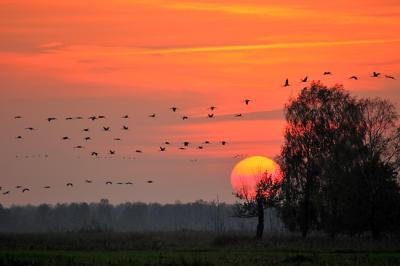 DZIĘKUJEMY ZA UWAGĘ